ОДНОС МЕЂУ ПОЛОВИМА НА РАДНОМ МЈЕСТУ
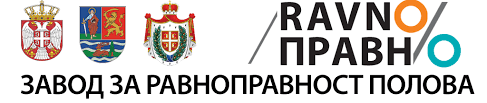 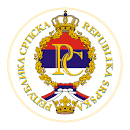 ЏЕНДЕР ЦЕНТАР РС
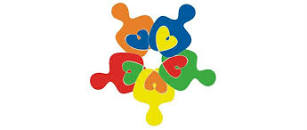 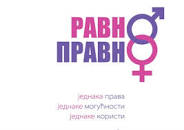 УНИВЕРЗАЛНА ДЕКЛАРАЦИЈА О ЉУДСКИМ ПРАВИМА
правични и задовољавајући услови рада
право на рад
слободан избор запослења
заштита од незапослености
право на праведну и задовољавајућу накнаду
право на једнаку плату за једнаки рад
право учлањења у синдикат
право да оснива синдикат
Међународни пакт о економским, културним и социјалним правима
Гарантује правичну плату и једнаку награду за рад једнаке вриједности без икакве разлике.
Женама морају бити зајамчени услови који нису лошији од оних које уживају мушкарци.
послије порођаја
прије
мајци (породиљи)
Плаћено одсуство или одсуство уз одговарајућа давања социјалног осигурања.
Родна равноправност / Gender equality
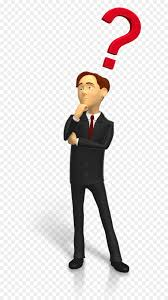 Равноправна видљивост, оспособљеност и учешће полова у свим видовима јавног и приватног живота.
Сва људска бића треба да буду равноправна пред законима и да имају слободу и могућност равноправно учествовати у активностима једног друштва, јавној и приватној сфери, без ограничења родним улогама, и да од тих активности равноправно дијеле добробит.
Равноправност полова је у супротности са неравноправношћу полова, а не са различитошћу полова.
Дискриминација по основу пола/рода / Gender based discrimination
ДИРЕКТНА И ИНДИРЕКТНА
негирање признања, уживања или остваривања људских права и слобода
привилеговање
искључивање
ограничавање засновано на полу/роду
Родни мејнстриминг / Gender mainstreaming
Gender mainstreaming као термин је уведен у употребу доношењем Пекиншке декларације и платформе за акцију, на Четвртој свјетској конференцији о женама (Пекинг, 1995). Многе државе су споразумно усвојиле gender mainstreaming као важну глобалну стратегију за постизање равноправности полова. У ту сврху, потребно је да се питања равноправности полова схвате као међусобно уважавање, подршка и сарадња свих жена и мушкараца на добробит цијелог друштва.
Родно сљепило / Gender blindness
Прикупљање и разврставање статистичких података по полу, које омогућава податке за социо-економску гендер/родну анализу по различитим областима.
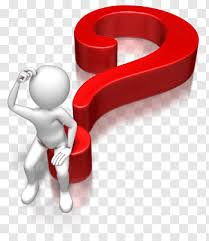 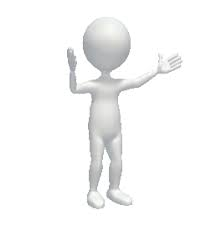 Родно одговорни буџети / Gender responsive budgets
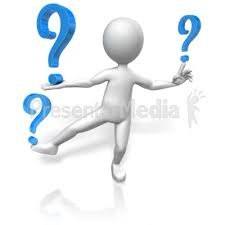 Третирање и узимање у обзир гендер/родне димензије у буџетирање. Системско увођење принципа једнакости и равноправности полова у процес планирања, извршења и контроле јавних буџета. Буџет као јавни инструмент провођења закона, политика и стратегија власти мора бити усмјерен на грађане и грађанке као крајње кориснике.
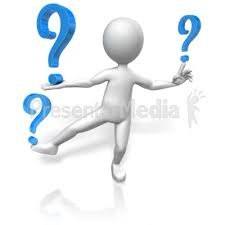 Привремене специјалне мјере (мјере позитивне акције) / Temporary special measures (positive action)
Мјере намијењене мање заступљеном полу или одређеној групи, како би се спријечила постојећа дискриминација или како би те групе добиле права и могућности које су им биле ограничене усљед постојећих традиционалних ставова, понашања или структура.
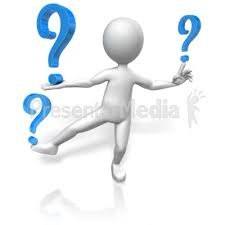 Родно осјетљиви језик / Gender sensitive language
Употреба политички коректног језика који промовише равноправност полова и тиме избјегава употребу дискриминаторних форми у порукама које прима шира јавност у циљу остваривања равноправности полова као људских права у језику. Навођење професија, звања и титула жена у мушком роду је експлицитна дискриминација.
ДА ЗАКЉУЧИМО
ЗАЈЕДНО!
"Називати жене слабијим полом је клевета, то је неправда мушкарца према жени. Ако се под снагом подразумијева сирова снага, онда су заиста жене мање бруталне од мушкараца. Ако се под снагом мисли на менталну снагу, онда су жене дефинитивно супериорније од мушкараца. Зар нема она већу интуицију, зар она не жртвује себе више, није ли храбрија? Без ње мушкарац не може. Ако је ненасиље закон нашег постојања, будућност је са женом… Ко може дјелотворније играти на емоције од жене”.
                                                                           Махатма Ганди, политичар
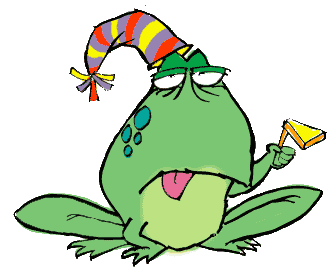 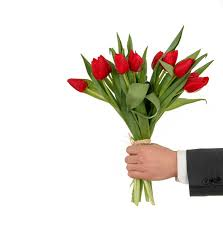 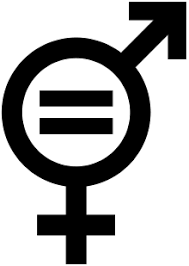 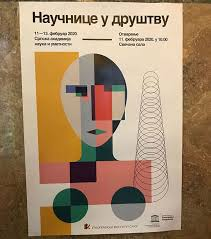 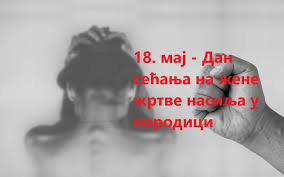 НЕ ЗАБОРАВИМО!
ПОШТУЈМО  ДА БИСМО ЗАСЛУЖИЛИ ПОШТОВАЊЕ!
ИСКРЕНОСТ СЕ ЦИЈЕНИ!
ПОВЈЕРЕЊЕ СЕ СТИЧЕ!
УСПЈЕШНО СТЕ САВЛАДАЛИ ЈОШ ЈЕДНУ ЖИВОТНУ ЛЕКЦИЈУ!
ЧЕСТИТАМО!